Компетентностный подход 
к изучению 
русского языка в школе
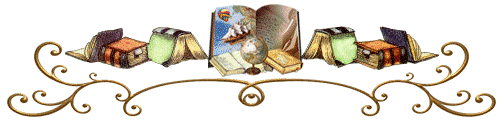 Кредо успешного педагога
Если мы будем учить сегодня так, как мы учили вчера, мы украдем у наших детей
 завтра. 
                                      Джон Дьюи
                               (основоположник педагогического метода
                                               проектов, американский философ, 
                                                                              психолог и педагог,
                                                                                            1859 – 1952)
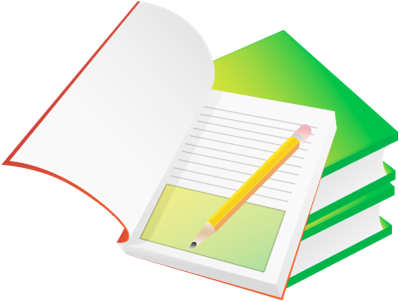 Важнейшая задача образовательной 
системы – переложить  ношу ответственности за образование  на плечи самого индивида.
Д.В. Гарднер
М О Т И В А Ц И И  С Т О Р О Н
 
1.То, чему я учу, полезно для ученика.
(Мотивация Учителя)


2. То, чему учусь, полезно для меня.
(Мотивация Ученика)
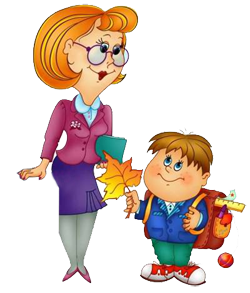 Личностно          Обучает                             Обучает                       Обучает  
      развивает          самостоятельности          выбору                       ответственности
                                                                                                                          за выбор 

Формирует                                                                                                    Развивает
личностную                                                                                                   готовность к
позицию                                                                                                        деятельности 
 
Приучает                                                                                                          Учит 
исследовать,                                                                                         взаимодействовать                                                                           
мыслить, творить                                                                                 в мире непохожих               
                                                                                                                    людей и идей 

Развивает                                 Учит не бояться                          Учить оценивать себя  
предприимчивость                 неожиданностей,                      и свои возможности. 
 и находчивость                         справляться                               Браться за дела
                                                       с трудностями,                           по способностям                         
                                                        неудачами
Компетентностный подход
Компетенции предметарусский язык
Лингвистическая компетенция.
Языковая компетенция.
Коммуникативная компетенция.
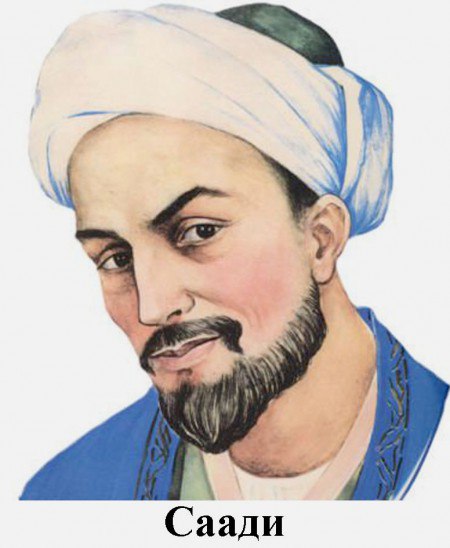 Умён ты или глуп,
 Велик ты или мал, 
Не знаем мы, пока 
Ты слова не сказал!
                  Перс. поет Саади
Слово, речь – показатель общей культуры человека, его развития, его речевой культуры. Чёткое выражение своей мысли, богатый язык, точный подбор слов в речи формирует мышление человека.
«Виды предложений по цели высказывания»,                   5 класс.
Как вы произнесете фразу ВАШ БИЛЕТ в предложенных речевых ситуациях?

А) Кто-то уронил билет, вы его подобрали и ищите владельца. Вы должны обратиться к окружающим.

Б) Вы контролер. Ваша цель – проверить  наличие проездных билетов у пассажиров автобуса. Вы поочередно обращаетесь к каждому, требуя показать билет.

В) Поезд прибывает в пункт конечного назначения. Проводник вагона раздает пассажирам билеты. Он вручает билеты поочередно пассажирам.
«Обращение», 8 класс                                                                                                                                                     1) Вы решаете задачу по математике уже целый час, но безрезультатно. Попросите о помощи одноклассника.
2) Всю перемену вы провели в столовой. Опоздали на урок. После звонка вам надо войти в класс. Попросите разрешения у учителя присутствовать на уроке.
3) Вы едете в общественном транспорте. Попросите пассажира передать деньги за проезд.
«СП с различными видами связи», 9 класс
      Составить и инсценировать диалог по данной ситуации, использовать в речи СП разных видов:

Ваш друг курит. Вы хотите убедить друга, чтобы он бросил курить.
8 класс Составьте рекомендации: «Как правильно работать с компьютером?» Используйте определённо-личные предложения.

7 класс  Составьте инструкцию «Как экономно мыть посуду?», используя деепричастия и деепричастные обороты.

9 класс  Составьте текст о грибах в официально-деловом стиле (акт, объяснительная, протокол, кулинарный рецепт).
Инфографика

Инфогра́фика — это графический способ подачи информации, целью которого является быстро и чётко преподносить сложную информацию.
Успехов в работе!
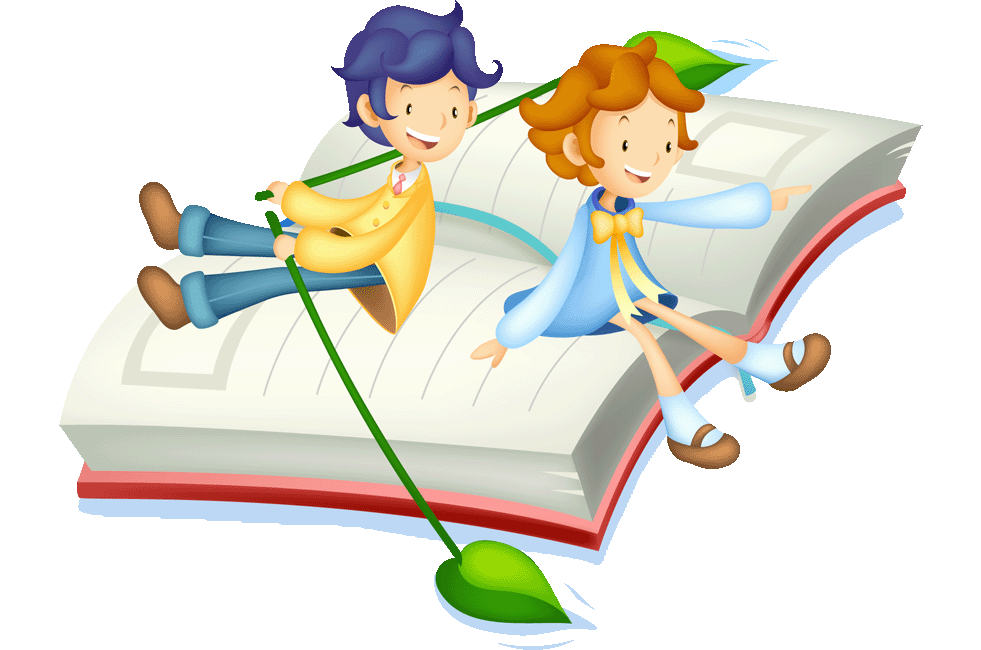 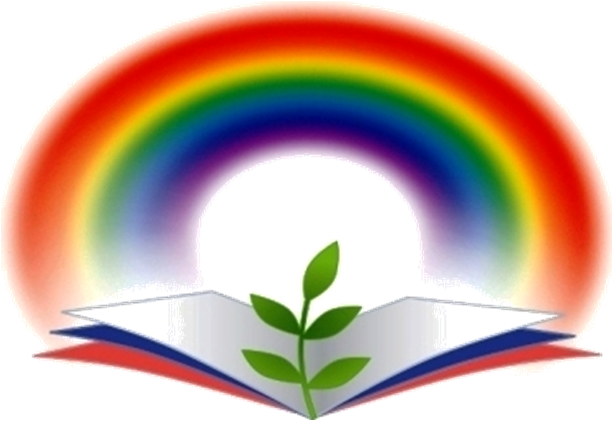